Control accounts
By Sarah azhar
Control accounts
A control account is a general ledger account that only contains the balance of  the associated subsidiary accounts. They are sometimes known as total accounts.
Benefits of control accounts
Totaling errors are minimized
Control account enables you to see briefly the total of all individual accounts held in a particular account.
Fraud is made more difficult.
It helps in quick preparation of financial statements.
Principle of control accounts
The principle on which the control account is based is simple and is as follows: if the opening balance of an account is known, together with information of the additions and deductions entered in the account, the closing balance can be calculated.
 This can be illustrated by reference to a Sales Ledger for entries for a month
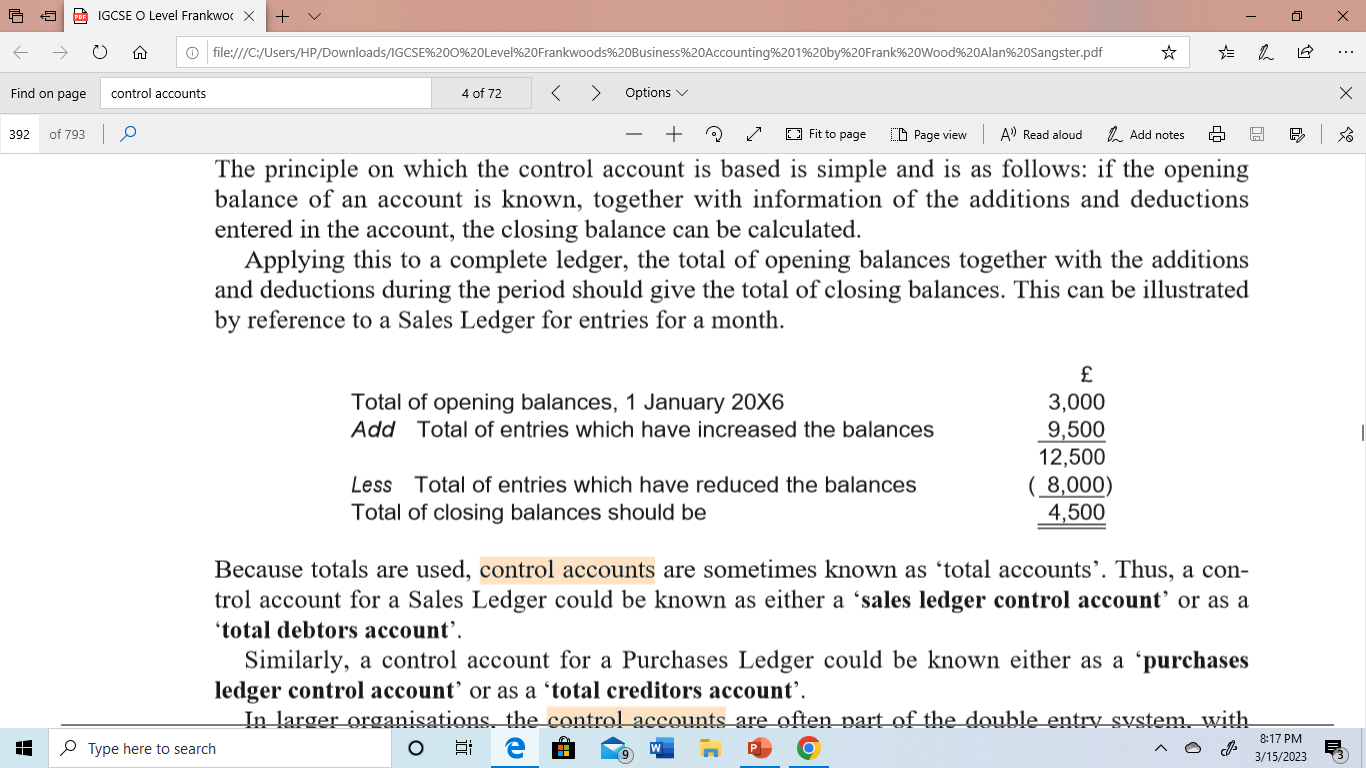 Principle of control accounts
Because totals are used, control accounts are sometimes known as ‘total accounts’.
 Thus, a control account for a Sales Ledger could be known as either a ‘sales ledger control account’ or as a ‘total debtors account’.
 Similarly, a control account for a Purchases Ledger could be known either as a ‘purchases ledger control account’ or as a ‘total creditors account’.
Sales ledger control account
Form of control accounts
The process is very straightforward. Take the Sales Ledger as an example. 
Individual amounts received from debtors are transferred from the Cash Book into the personal accounts in the Sales Ledger. (The double entry is completed automatically in the normal way, because the Cash Book is, in itself, a ledger account.) 
 Individual invoice amounts are transferred from the Sales Day Book into the personal accounts in the Sales Ledger. (You would complete the double entry in the normal way, by crediting the Sales Account.) 
 The Sales Ledger Control Account would open each period with the total of the debtor balances at the start of the period
Form of control accounts
Then, post the total of the Returns Inwards Day Book to the credit side of the Sales Ledger Control Account. (This is new.)
 At the end of the period, you post the totals of all the payments from debtors received during the period from the Cash Book to the credit side of the Sales Ledger Control Account. (This is new.) 
This is followed by posting to the debit side of the Sales Ledger Control Account the totals of all new sales during the period shown in the Sales Day Book. (This is new.) 
 Balance off the control account. 
 Check whether the balance on the control account is equal to the total of all the balances in the Sales Ledger.
If the balance is not the same as the total of all the balances in the Sales Ledger, there is an error either in the totals entered in the control account from the books of original entry or, more likely, somewhere in the Sales Ledger.
Sales ledger control account example
Purchase ledger control account
Other transfers
Transfers to bad debt accounts will have to be recorded in the sales ledger control account as they involve entries in the Sales Ledgers.
 Similarly, a contra account, whereby the same entity is both a supplier and a customer, and inter-indebtedness is set off, will also need entering in the control accounts
Other transfers
A more complicated example
Control account as a part of double entry system
In larger organisations, it would be normal to ﬁnd that control accounts are an integral part of the double entry system, the balances of the control accounts being taken for the purpose of extracting a trial balance. The control accounts are kept in the General Ledger.
 In this case, the personal accounts are being used as subsidiary records and the Sales and Purchases Ledgers are memorandum books lying outside the double entry system.
 In organisations where the control accounts are not part of the double entry system, the control account is normally kept as a memorandum entry in the individual ledgers. The same entries are made to them at the end of the period as are made if they are part of the double entry system.
Self-balancing ledgers and adjustment accounts
Because ledgers which have a control account system are proved to be correct as far as the double entry is concerned they used to be called ‘self-balancing ledgers’. The control accounts where such terminology were in use were then often called ‘adjustment accounts’. These terms are very rarely used nowadays
Reconciliation of control accounts
When a ledger control account is not in balance, it indicates that something has gone wrong with the entries made to the accounting records. This leads to an investigation which (hopefully) reveals the cause(s). Then, in order to verify whether the identiﬁed item(s) caused the failure to balance the control account, a reconciliation is carried out.
 It takes the original control account balance and adjusts it to arrive at an amended balance which should equal the revised total of the source amounts that, together, equal the control account balance.